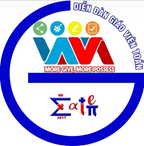 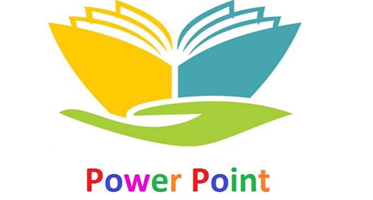 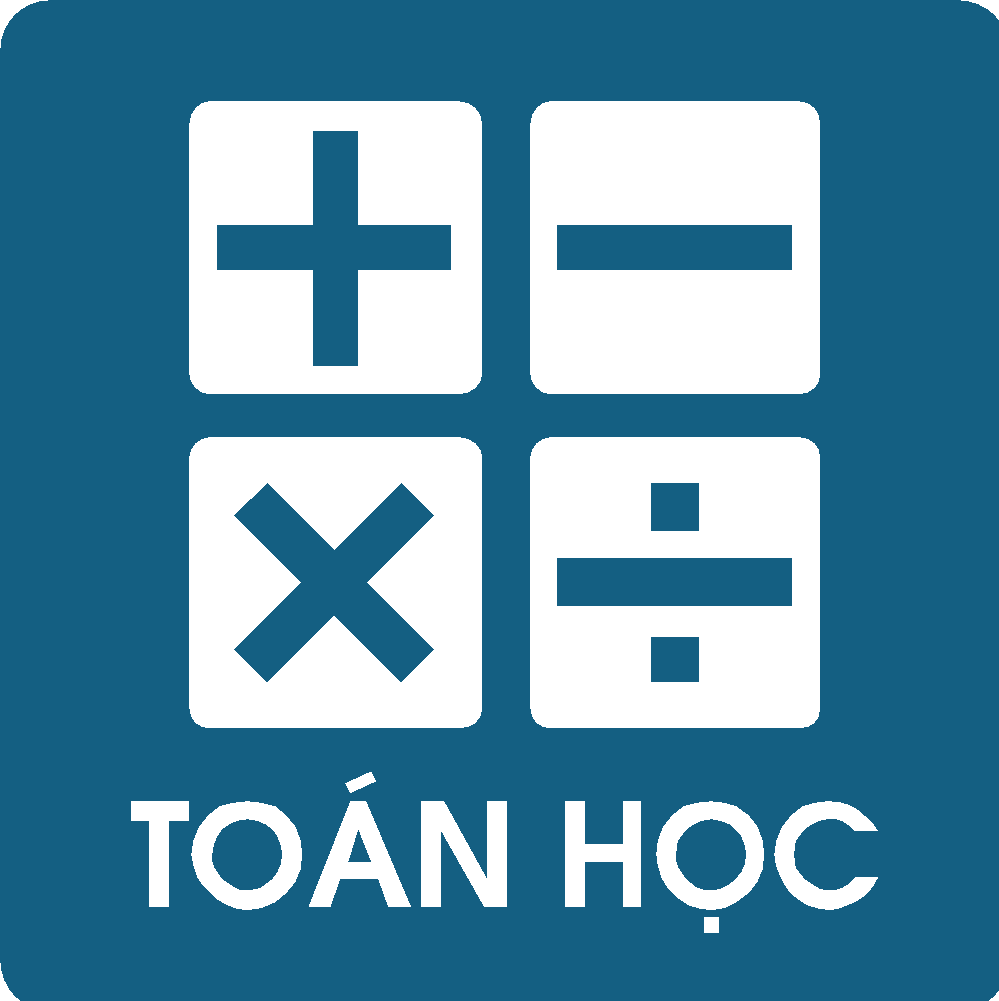 LỚP
10
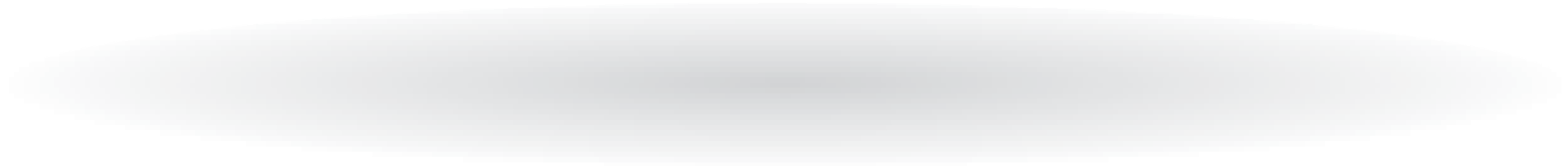 HÌNH HỌC
VECTƠ PHÁP TUYẾN CỦA ĐƯỜNG THẲNG
VỊ TRÍ TƯƠNG ĐỐI CỦA HAI ĐƯỜNG THẲNG
PHƯƠNG TRÌNH THAM SỐ CỦA ĐƯỜNG THẲNG
III
II
V
Chương 3: PHƯƠNG PHÁP TỌA ĐỘ TRONG MẶT PHẲNG
BÀI 1: PHƯƠNG TRÌNH ĐƯỜNG THẲNG
PHƯƠNG TRÌNH TỔNG QUÁT CỦA ĐƯỜNG THẲNG
GÓC GIỮA HAI ĐƯỜNG THẲNG
VECTƠ CHỈ PHƯƠNG CỦA ĐƯỜNG THẲNG
I
IV
VI
VỊ TRÍ TƯƠNG ĐỐI CỦA HAI ĐƯỜNG THẲNG
V
Tóm tắt kiến thức
1
[Speaker Notes: Note: hiệu ứng xuất hiện…]
VỊ TRÍ TƯƠNG ĐỐI CỦA HAI ĐƯỜNG THẲNG
V
Ví dụ minh họa
2
Ví dụ 1
Bài giải
Chọn A.
[Speaker Notes: Note: hiệu ứng xuất hiện…]
VỊ TRÍ TƯƠNG ĐỐI CỦA HAI ĐƯỜNG THẲNG
V
Ví dụ minh họa
2
Ví dụ 2
Bài giải
Chọn A.
[Speaker Notes: Note: hiệu ứng xuất hiện…]
VỊ TRÍ TƯƠNG ĐỐI CỦA HAI ĐƯỜNG THẲNG
V
Ví dụ minh họa
2
Ví dụ 3
Bài giải
[Speaker Notes: Note: hiệu ứng xuất hiện…]
VỊ TRÍ TƯƠNG ĐỐI CỦA HAI ĐƯỜNG THẲNG
V
Ví dụ minh họa
2
Ví dụ 4
Bài giải
[Speaker Notes: Note: hiệu ứng xuất hiện…]
VỊ TRÍ TƯƠNG ĐỐI CỦA HAI ĐƯỜNG THẲNG
V
Ví dụ minh họa
2
Ví dụ 5
Bài giải
[Speaker Notes: Note: hiệu ứng xuất hiện…]
VỊ TRÍ TƯƠNG ĐỐI CỦA HAI ĐƯỜNG THẲNG
V
Ví dụ minh họa
2
Ví dụ 6
Bài giải
Chọn C.
[Speaker Notes: Note: hiệu ứng xuất hiện…]
VỊ TRÍ TƯƠNG ĐỐI CỦA HAI ĐƯỜNG THẲNG
V
Ví dụ minh họa
2
Ví dụ 7
Bài giải
[Speaker Notes: Note: hiệu ứng xuất hiện…]
VỊ TRÍ TƯƠNG ĐỐI CỦA HAI ĐƯỜNG THẲNG
V
Ví dụ minh họa
2
Ví dụ 8
Bài giải
Chọn B.
[Speaker Notes: Note: hiệu ứng xuất hiện…]
VỊ TRÍ TƯƠNG ĐỐI CỦA HAI ĐƯỜNG THẲNG
V
Ví dụ minh họa
2
Ví dụ 9
Bài giải
Chọn A.
[Speaker Notes: Note: hiệu ứng xuất hiện…]
VỊ TRÍ TƯƠNG ĐỐI CỦA HAI ĐƯỜNG THẲNG
V
Ví dụ minh họa
2
Ví dụ 10
Bài giải
Chọn C.
[Speaker Notes: Note: hiệu ứng xuất hiện…]
VỊ TRÍ TƯƠNG ĐỐI CỦA HAI ĐƯỜNG THẲNG
V
Ví dụ minh họa
2
Ví dụ 11
Bài giải
Hai đường thẳng trùng nhau
[Speaker Notes: Note: hiệu ứng xuất hiện…]
VỊ TRÍ TƯƠNG ĐỐI CỦA HAI ĐƯỜNG THẲNG
V
Ví dụ minh họa
2
Ví dụ 12
Bài giải
[Speaker Notes: Note: hiệu ứng xuất hiện…]
GÓC GIỮA HAI ĐƯỜNG THẲNG
VI
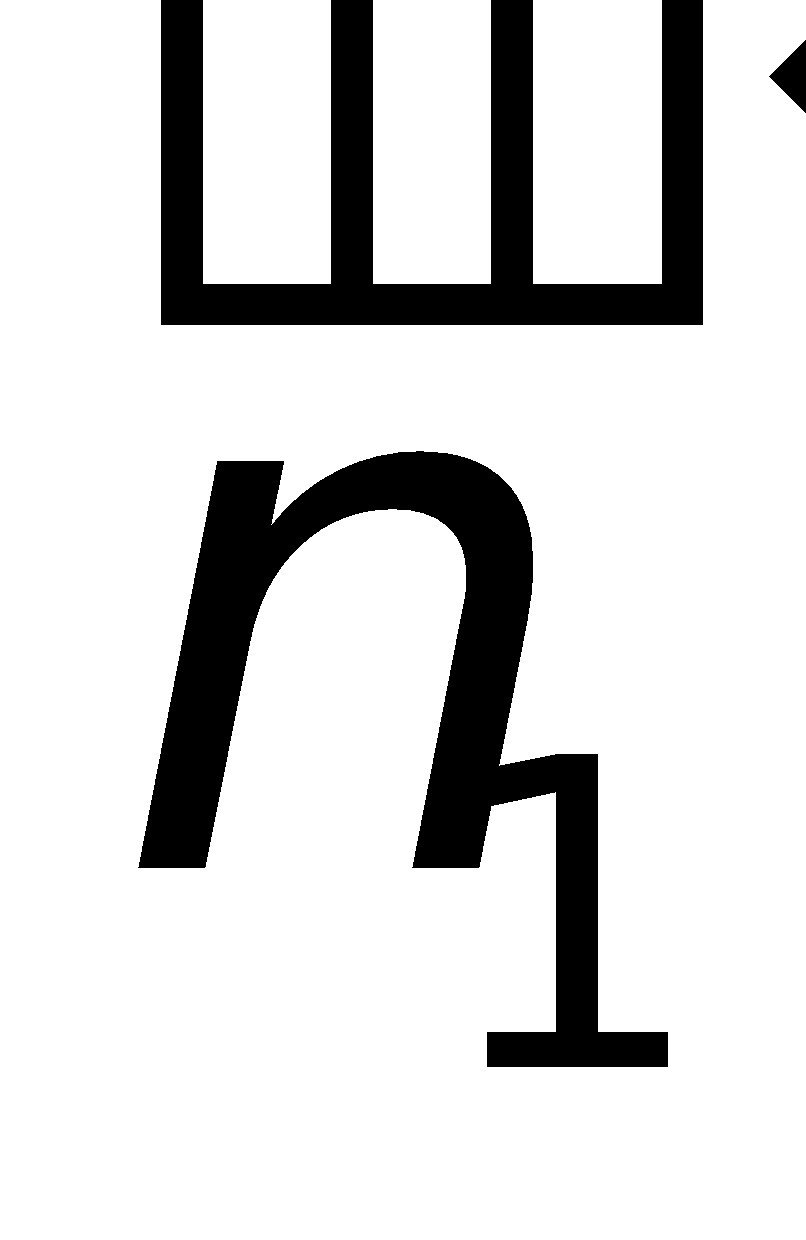 Định nghĩa góc giữa hai đường thẳng
1
[Speaker Notes: Note: hiệu ứng xuất hiện…]
GÓC GIỮA HAI ĐƯỜNG THẲNG
VI
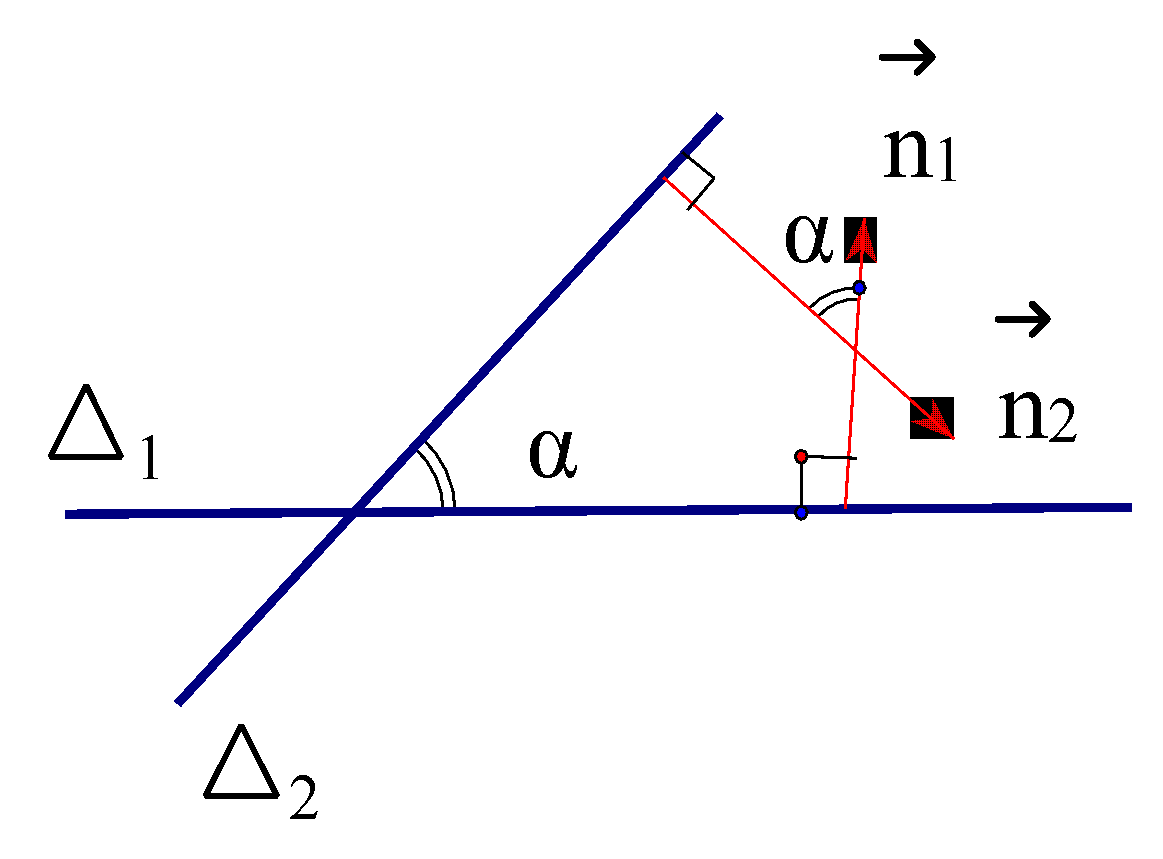 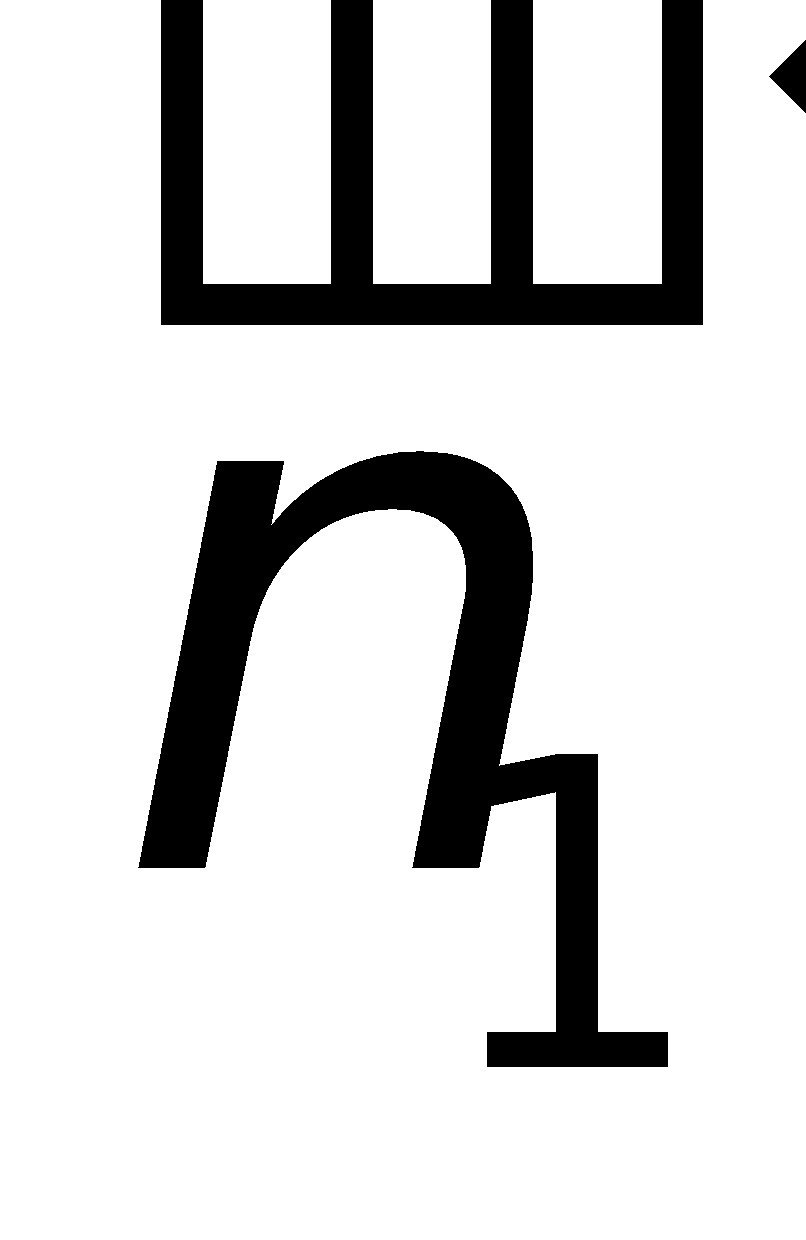 Công thức tính góc giữa hai đường thẳng
2
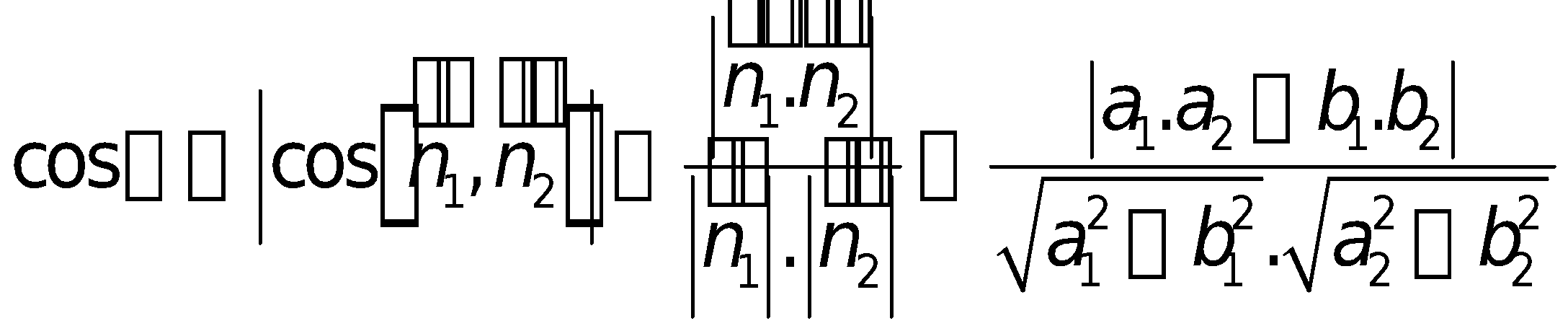 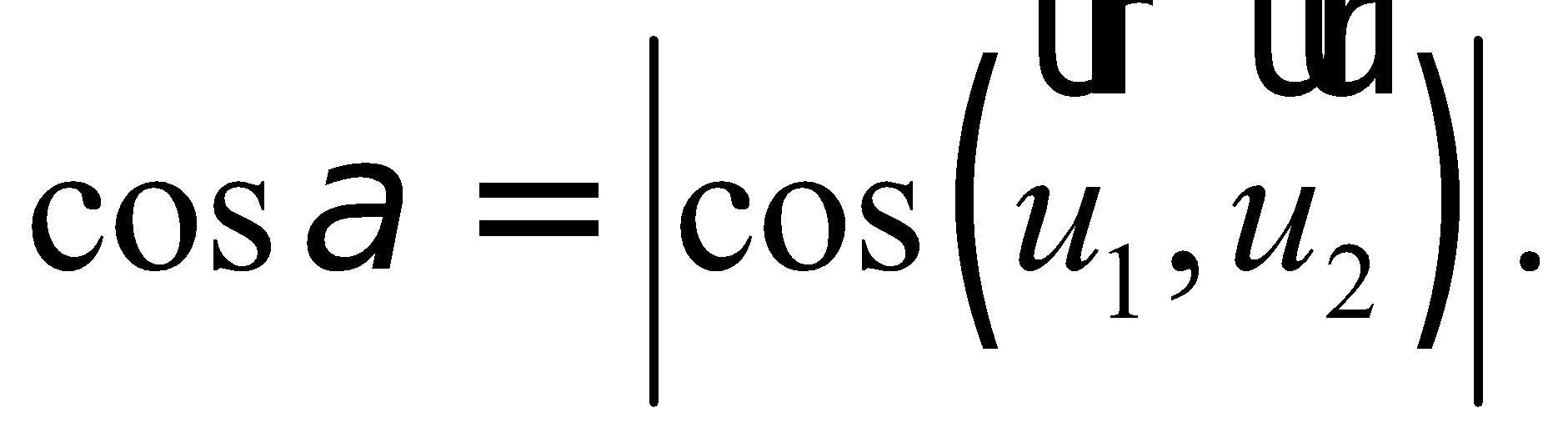 [Speaker Notes: Note: hiệu ứng xuất hiện…]
GÓC GIỮA HAI ĐƯỜNG THẲNG
VI
Ví dụ minh họa
3
Ví dụ 1
Bài giải
Chọn D.
[Speaker Notes: Note: hiệu ứng xuất hiện…]
GÓC GIỮA HAI ĐƯỜNG THẲNG
VI
Ví dụ minh họa
2
Ví dụ 2
Bài giải
Chọn A.
[Speaker Notes: Note: hiệu ứng xuất hiện…]
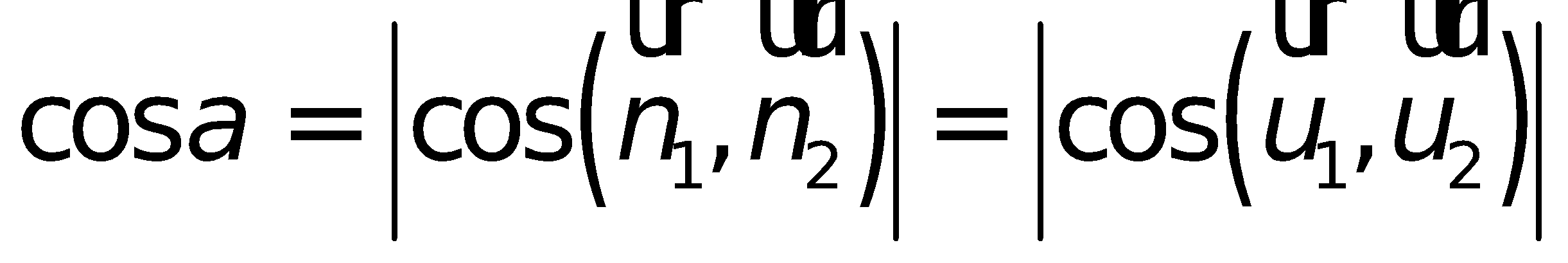 BÀI TẬP TỰ LUYỆN
II
BÀI TẬP TỰ LUYỆN
II
BẢNG ĐÁP ÁN:    1A	2D	3C	4D	5A	6C	7A	8D	9A